Energy and Chemical Reactions
Salvatore AffinitoClass of 2011HL Chemistry 2009-2001
May 2009
1
Heat and Temperature
Heat is energy that is transferred from one object to another due to a difference in temperature
Temperature is a measure of the average kinetic energy of a body
Heat is always transferred from objects at a higher temperature to those at a lower temperature.
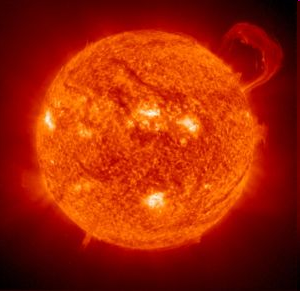 2
Factors Affecting Heat Quantities
The amount of heat contained by an object depends primarily on three factors:
The mass of material
The temperature
The kind of material and its ability to absorb or retain heat.
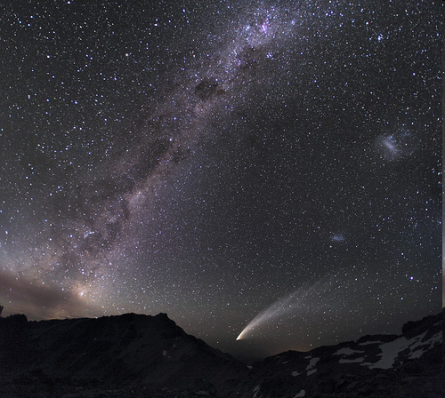 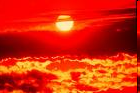 3
Heat Quantities
The heat required to raise the temperature of 1.00 g of water 1 oC is known as a calorie


The SI unit for  heat is the joule.  It is based on the mechanical energy requirements.  


1.00 calorie = 4.184 Joules
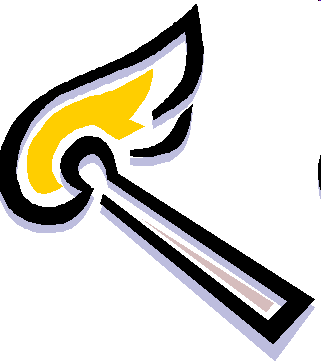 4
Calorimetry
Calorimetry: the measurement of heat changes that occur in chemical processes  or reactions.  
The heat change that occurs when a substance absorbs or releases energy is a function of three quantities:
The mass
The temperature change
The heat capacity of the material
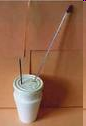 5
Specific Heat
The ability of a substance to absorb or retain heat varies widely.
The heat capacity depends on the nature of the material.
Specific heat: heat required to raise the temperature of 1 gram of a substance 1 oC
6
Specific Heat values for Some Common Substances
7
Heat Changes
The heat equation may be stated as
DQ  =  m C DT
where:
DQ  = Change in heat
m    =  mass in grams
C     = specific heat in J g-1 oC-1
DT   =  Temperature change
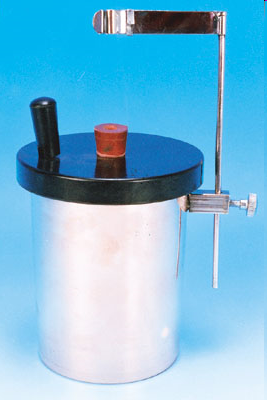 8
Temperature Changes
Measuring the temperature change in a calorimetry experiment can be difficult since the system is losing heat to the surroundings even as it is generating heat.

By plotting a graph of time vs. temperature it is possible to extrapolate back to what the maximum temperature would have been had the system not been losing heat to the surroundings.
A time v temperature graph
9
Heat  Transfer Problem 1
Calculate the heat that would be required for an aluminum cooking pan whose mass is 400 grams, to raise from 20oC to 200oC.  The specific heat of aluminum is 0.902 J g-1 oC-1.
Solution
DQ = mCDT
      = (400 g) (0.902 J g-1 oC-1)(200oC – 20oC)
       =  64,944 J
10
Heat  Transfer Problem 2
What is the final temperature when 50 grams of water at 20oC is added to 80 grams water at 60oC?  Assume that the loss of heat to the surroundings is negligible.  The specific heat of water is 4.184 J g-1 oC-1
Solution:     DQ (Cold) = DQ (hot)         mCDT= mCDT  
    Let T = final temperature

   (50 g) (4.184 J g-1 oC-1)(T-  20oC)
                                   = (80 g) (4.184 J g-1 oC-1)(60oC- T) 

    (50 g)(T-  20oC) = (80 g)(60oC- T) 
        50T -1000 =  4800 – 80T
   130T =5800
         T  =  44.6 oC
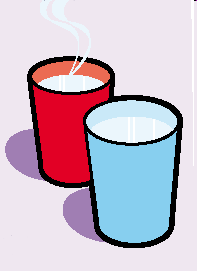 11
Chemical Reactions
In a chemical reaction
Chemical bonds are broken
Atoms are rearranged
New chemical bonds are formed
These processes always involve energy changes
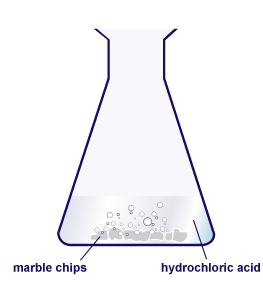 12
Energy Changes
Breaking chemical bonds requires energy
 Forming new chemical bonds releases energy
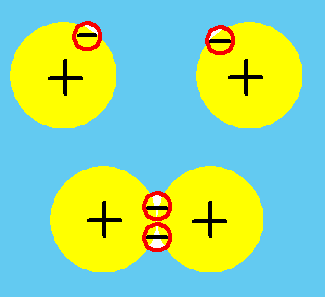 13
Exothermic and Endothermic Processes
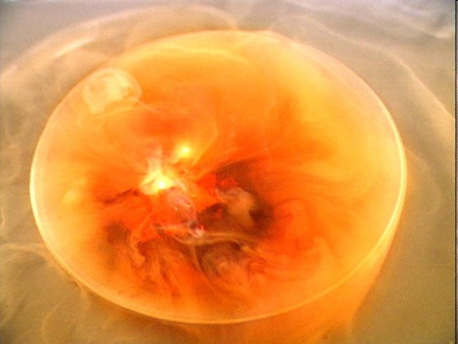 Exothermic processes release energy
         C3H8 (g) + 5 O2 (g)  3 CO2 (g) + 4H2O (g)
							+ 2043 kJ

Endothermic processes absorb energy 
        C(s) + H2O (g) +113 kJ  CO(g)  + H2 (g)
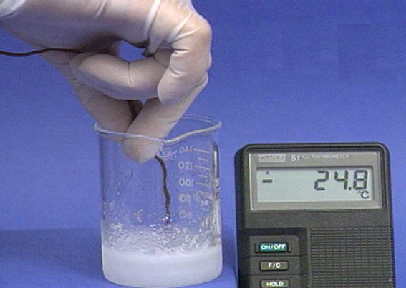 14
Energy Changes in endothermic and exothermic processes
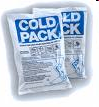 In an endothermic reaction there is more  energy required to break bonds than is released when bonds are formed.  

The opposite is true in an exothermic reaction.
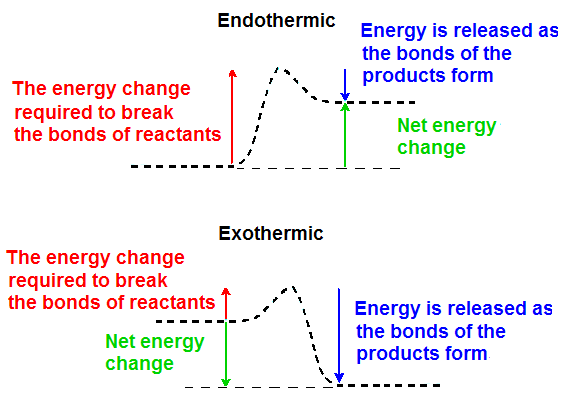 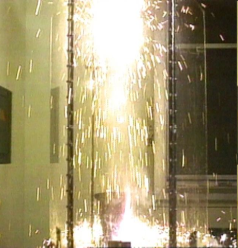 15
Enthalpy  Calculations
16
Enthalpy
Enthalpy is the heat absorbed or released during a chemical reaction where the only work done is the expansion of a gas at constant pressure
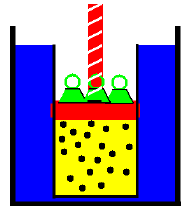 17
Enthalpy
Not all energy changes that occur as a result of chemical reactions are expressed as heat
Energy = Heat + Work
Work is a force applied over a distance.
Most energy changes resulting from chemical reactions are expressed in a special term known as enthalpy
18
Enthalpy
It is nearly impossible to set up a chemical reaction where there is no work performed.
The conditions for a chemical reaction are often set up so that work in minimized.
Enthalpy and heat are nearly equal under these conditions.
19
Enthalpy Changes
The change in enthalpy is designated by the symbol DH.
  If DH  < 0  the process is exothermic.
  If DH  > 0  the process is endothermic.

Sometimes the symbol for enthalpy (DH) is used for heat (DQ)
In many cases where work is minimal heat is a close approximation for enthalpy.  
One must always remember that while they are closely related, heat and enthalpy are NOT identical
20
Energy and Enthalpy Changes
It is impractical to measure absolute amounts of energy or enthalpy.
Hence we measure changes in enthalpy rather than total enthalpy
Enthalpy is always measured relative to previous conditions.
Enthalpy is measured relative to the system.
21
Measuring Enthalpy
The amount of heat absorbed or released during a chemical reaction depends on the conditions under which the reaction is carried out including:
 the temperature
 the pressure
 the physical state of the reactants and products
22
Standard Conditions
For most thermodynamic measurements standard conditions are established as
  25 oC  or 298 K
  1.0 atmosphere of pressure

Note this is a change from the gas laws where the standard temperature was 0oC
23
Standard State
The pure form of a substance at standard conditions (25oC and 1 atmosphere) is said to be in the standard state.
 The most stable form of an element at standard conditions represents the standard state for that element.
24
Bond Enthalpies
25
Bond Enthalpies
One approach to determining an enthalpy change for a chemical reaction is to compute the difference in bond enthalpies between reactants and products
The energy to required to break a covalent bond in the gaseous phase is called a bond enthalpy.
Bond enthalpy tables give the average energy to break a chemical bond.  Actually there are slight variations depending on the environment in which the chemical bond is located
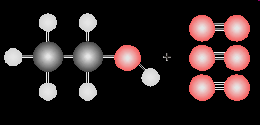 26
Bond Enthalpy Table
The average bond enthalpies for several types of chemical bonds are shown in the table below:
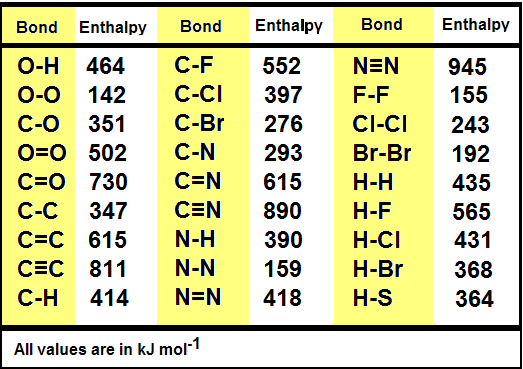 27
Bond Enthalpies
Bond enthalpies can be used to calculate the enthalpy change for a chemical reaction.
Energy is required to break chemical bonds.  Therefore when a chemical bond is broken its enthalpy change carries a positive sign.
Energy is released when chemical bonds form.  When a chemical bond  is formed its enthalpy change is expressed as a negative value
By combining the enthalpy required and  the enthalpy released for the breaking and forming chemical bonds, one can calculate the enthalpy change for a chemical reaction
28
Bond Enthalpy Calculations
Example 1:  Calculate the enthalpy change for the reaction   N2 +  3 H2    2 NH3
Bonds broken

N=N:                       =     945
H-H:          3(435)   =    1305
                         Total  =   2250 kJ

Bonds formed

2x3 = 6 N-H:     6 (390) = - 2340 kJ

Net enthalpy change

=  + 2250  -  2340  =   - 90 kJ
29
Hess Law and Enthalpy Calculations
30
Standard Enthalpy Changes
The enthalpy change that occurs when the reactants are converted to products, both being in their standard states is known as the standard enthalpy change.
It is designated as DHo.
DHo reaction =  S DHo products  - S DHo reactants
31
Calculating Enthalpy from tables
The enthalpy of formation for  compound is equal to the enthalpy change that occurs when a compound is formed from its elements
The symbol for the bond enthalpy of formation is DHf
Enthalpies of formation have been measured and tabulated for a large number of compounds
32
Enthalpies of Formation
Some enthalpies of formation for common compounds
See your text: Brown, LeMay and Bursten, Chemistry the Central Science, 
7th edition pages 984-987 for addition values
33
Calculating Enthalpy from tables
Enthalpies of formation represent the enthalpy changes when compound forms from its elements
The enthalpy of formation for a chemical reaction can be expressed as the difference between the enthalpy state of the products and that of the reactants
DHreaction = S DHoproducts –SDHoreactants
34
Sample Problem 1
Calcium carbonate reacts with hydrochloric acid according to the following equation:
CaCO3 (s) + 2HCl (aq)  CaCl2 (aq) +  H2O (l) +  CO2 (g) 
Calculate the enthalpy change for this reaction
DHoreaction = S DHoproducts –SDHoreactants
Solution
DHoproducts =(-796)+(-286)+(-394) 
                   = -1476 kJ

DHoreactants =(-1207)+(2)(-167)
                   =	  -1541 kJ	 
DHoreaction  =  -1476-(-1541) = +75 kJ
35
Sample Problem 2
Calculate the enthalpy change for the burning of 11 grams of propane
C3H8 (g) + 5  O2 (g)  3 CO2 (g) +  4 H2O (g)
DHoreaction = S DHoproducts –SDHoreactants
Solution
DHoproducts =(3)(-394)+(4)(-242) 
                   = -2150 kJ
DHoreactants =(-104)+(5)(0)
                   =	  -104 kJ	 
DHoreaction  =  -2150-(-104) = -2046 kJmol-1
Now 11 grams = 0.25 mole of propane (11 g/44 g mol-1)
(0.25 mol )(-2046 kJ mol-1)  =  - 511.5 kJ
36
Some things to Remember
The enthalpy of formation table is stated in kJ mol-1.
To find the sum of enthalpies of formation for reactants or products, multiply the number of moles of each substance by the enthalpy of formation for that substance.
Then find the difference:  Products-Reactants
37
Hess’ Law – Indirect Enthalpy Calculations by Rearranging Reactions
Hess’ Law provides a way to calculate enthalpy changes even when the reaction cannot be performed directly.
If a series of reactions are added together, the enthalpy change for the net reaction will be the sum of the enthalpy change for the individual steps
38
Techniques
Equations may be multiplied, divided, or reversed and then added together to form a new equation
If an equation is multiplied or divided the enthalpy of the reaction is  multiplied or divided by the same factor
If the direction an equation is reversed the sign of the enthalpy is the opposite as well
When adding equations together the enthalpies are added together as well
39
Hess’ Law: Example 1
N2 (g)  +  O2 (g)    2 NO (g)       DH1 = +181 kJ
  2 NO (g)  +  O2 (g)   2 NO2 (g)   DH2 = -113 kJ 

   Find the enthalpy change for 
        N2 (g) + 2  O2 (g)  2 NO2 (g)
40
Hess’ Law: Example 1
The  required equation is really the sum of the two given equations
Solution:
N2 (g)  +  O2 (g)    2 NO (g)       DH1 = +181 kJ
2 NO (g)  +  O2 (g)   2 NO2 (g)   DH2 = -113 kJ 
 -------------------------------------------------------------
N2 (g) +2O2 (g)+ 2 NO (g)   2 NO (g) + 2 NO2 (g)
N2 (g) +2O2 (g)   + 2 NO2 (g)

DH = DH1 + DH2 = +181 kJ +(-113) = + 68 kJ
41
Hess Law: Example 2
From the following reactions and enthalpy changes:
           2 SO2 (g)  + O2 (g)  2 SO3 (g)       DH = -196 kJ  
           2 S (s)  +3 O2 (g)  2 SO3 (g)          DH = -790 kJ
 Find the enthalpy change for the following reaction:
           S (s)  + O2 (g)    SO2 (g)
 
Solution:
2 SO3 (g)      2 SO2 (g)  + O2 (g)            DH = +196 kJ  
   2 S (s)  +3 O2 (g)       2 SO3 (g)                  DH = -790 kJ
--------------------------------------------------------------------------------------------------------------
    Reversing the order of the first equation reverses the sign of DH
42
Hess Law Example 2
From the following reactions and enthalpy changes:
           2 SO2 (g)  + O2 (g)  2 SO3 (g)       DH = -196 kJ  
           2 S (s)  +3 O2 (g)  2 SO3 (g)          DH = -790 kJ
 Find the enthalpy change for the following reaction:
           S (s)  + O2 (g)    SO2 (g)
 

2 SO3 (g)      2 SO2 (g)  + O2 (g)            DH = +196 kJ  
   2 S (s)  +3 O2 (g)       2 SO3 (g)                 DH = -790 kJ
--------------------------------------------------------------------------------------------------------------
   2 SO3(g) +2 S(s) + 2 3 O2 (g)  2 SO3 (g)+2 SO2 (g)  + O2 (g)            		             			               DH = -594 kJ
     2 S(s)   +  2 O2 (g)  2 SO2 (g)       DH = -594 kJ
43
Hess Law: Example 2
From the following reactions and enthalpy changes:
           2 SO2 (g)  + O2 (g)  2 SO3 (g)       DH = -196 kJ  
           2 S (s)  +3 O2 (g)  2 SO3 (g)          DH = -790 kJ
    Find the enthalpy change for the following reaction:
           S (s)  + O2 (g)   SO2 (g)
 
   2 SO3 (g)      2 SO2 (g)  + O2 (g)            DH = +196 kJ  
   2 S (s)  +3 O2 (g)       2 SO3 (g)              DH = -790 kJ
--------------------------------------------------------------------------------------------------------------
   2 SO3(g) +2 S(s) + 2 3 O2 (g)  2 SO3 (g)+2 SO2 (g)  + O2 (g)            		            			               DH = -594 kJ
     2 S(s)   +  2 O2 (g)  2 SO2 (g)       DH = -594 kJ
         S(s)  +     O2 (g)      SO2 (g)      DH = -297 kJ
44
Good Luck and Have Fun